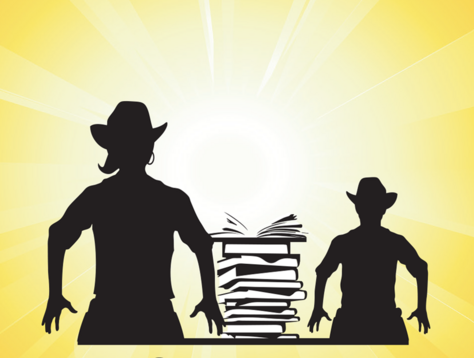 Einäugige Echse
Beispiel
Warum heisst das Buch «Einäugige Echse»?
Weil die Hauptperson eine einäugige Echse zu Hause hat.
Weil es um eine einäugige Echse geht.
Weil es keine einäugigen Echsen auf der Welt gibt.
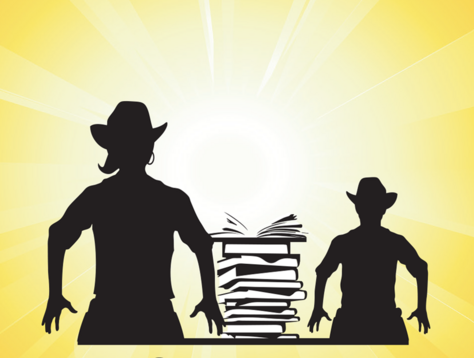 Einäugige Echse
Beispiel
Warum heisst das Buch «Einäugige Echse»?
Weil die Hauptperson eine einäugige Echse zu Hause hat.
Weil es um eine einäugige Echse geht.
Weil es keine einäugigen Echsen auf der Welt gibt.
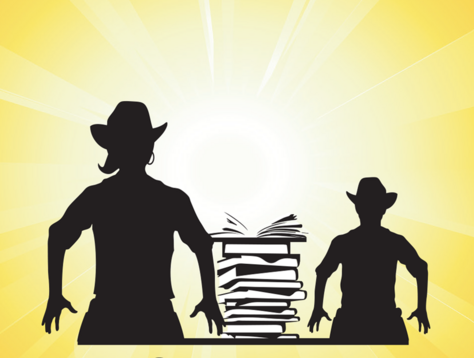 Buchtitel
Frage
Antwortmöglichkeit 1
Antwortmöglichkeit 2
Antwortmöglichkeit 3
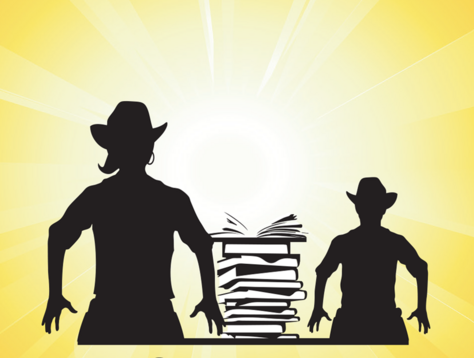 Buchtitel
Frage
Antwortmöglichkeit 1
Lösung
Antwortmöglichkeit 3
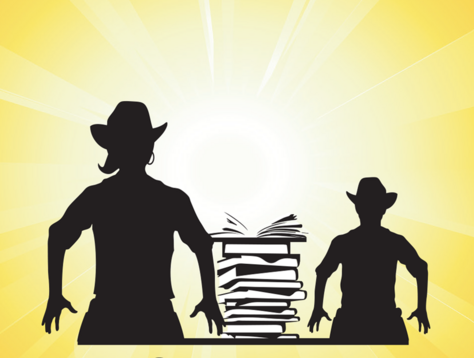 Buchtitel
Frage
Antwortmöglichkeit 1
Antwortmöglichkeit 2
Antwortmöglichkeit 3
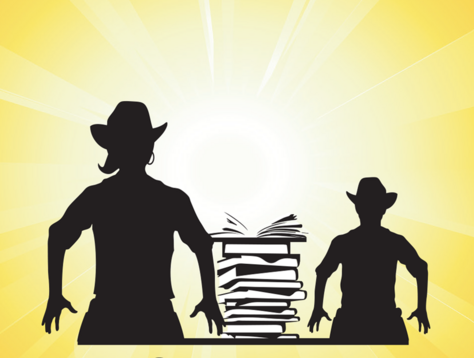 Buchtitel
Frage
Antwortmöglichkeit 1
Lösung
Antwortmöglichkeit 3
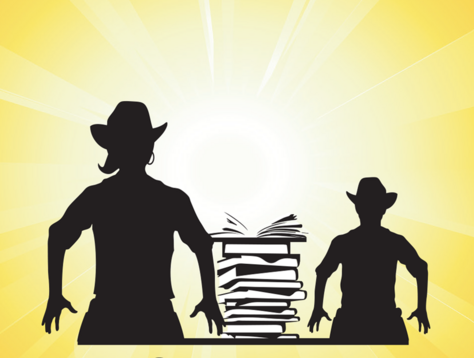 Buchtitel
Frage
Antwortmöglichkeit 1
Antwortmöglichkeit 2
Antwortmöglichkeit 3
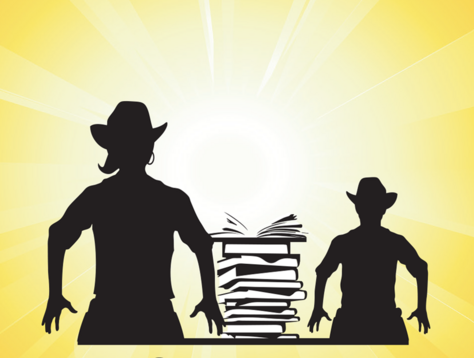 Buchtitel
Frage
Antwortmöglichkeit 1
Lösung
Antwortmöglichkeit 3
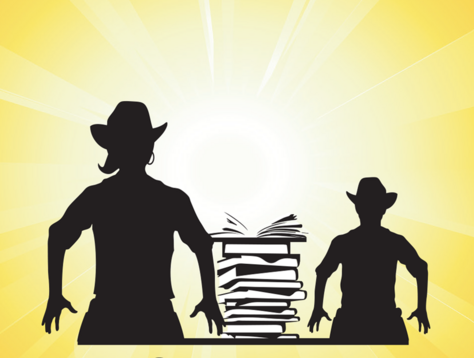 Buchtitel
Frage
Antwortmöglichkeit 1
Antwortmöglichkeit 2
Antwortmöglichkeit 3
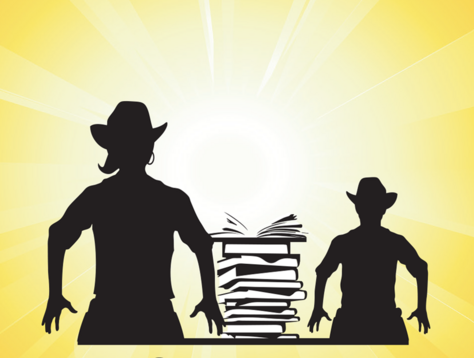 Buchtitel
Frage
Antwortmöglichkeit 1
Lösung
Antwortmöglichkeit 3
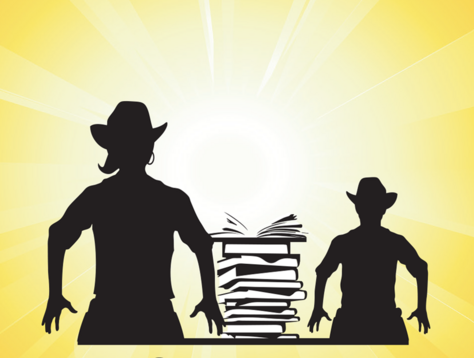 Buchtitel
Frage
Antwortmöglichkeit 1
Antwortmöglichkeit 2
Antwortmöglichkeit 3
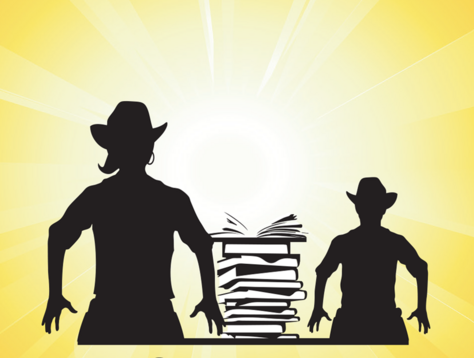 Buchtitel
Frage
Antwortmöglichkeit 1
Lösung
Antwortmöglichkeit 3
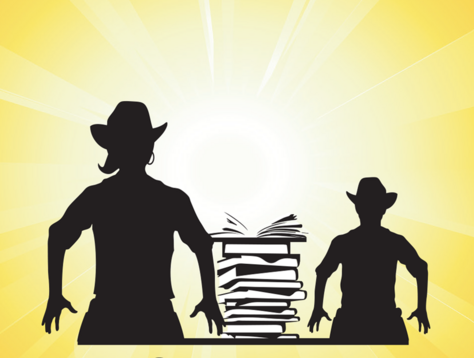 Buchtitel
Frage
Antwortmöglichkeit 1
Antwortmöglichkeit 2
Antwortmöglichkeit 3
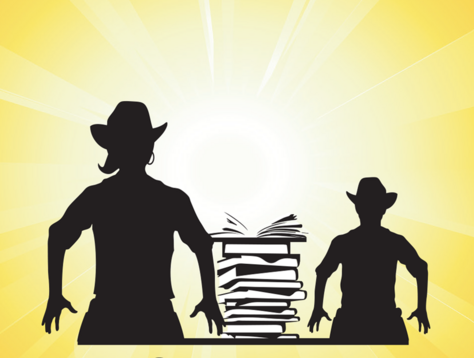 Buchtitel
Frage
Antwortmöglichkeit 1
Lösung
Antwortmöglichkeit 3
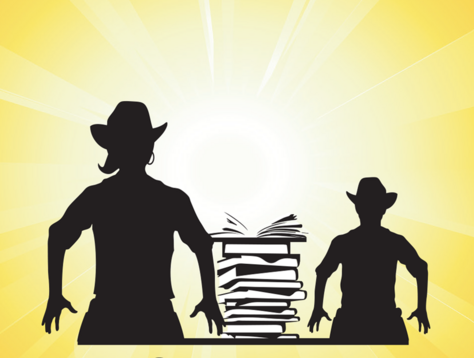 Buchtitel
Frage
Antwortmöglichkeit 1
Antwortmöglichkeit 2
Antwortmöglichkeit 3
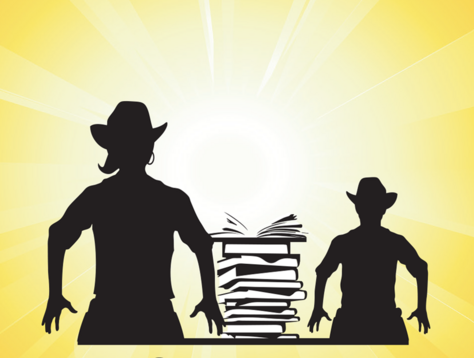 Buchtitel
Frage
Antwortmöglichkeit 1
Lösung
Antwortmöglichkeit 3
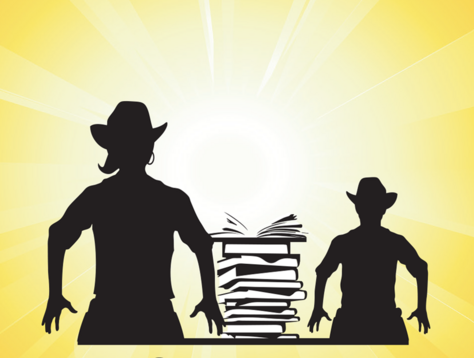 Buchtitel
Frage
Antwortmöglichkeit 1
Antwortmöglichkeit 2
Antwortmöglichkeit 3
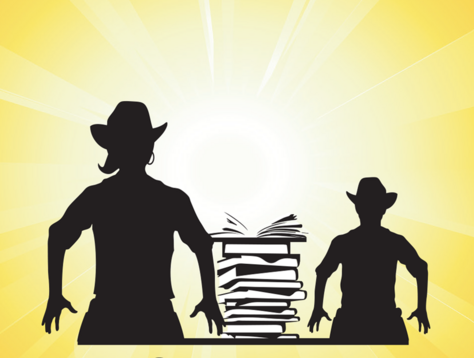 Buchtitel
Frage
Antwortmöglichkeit 1
Lösung
Antwortmöglichkeit 3